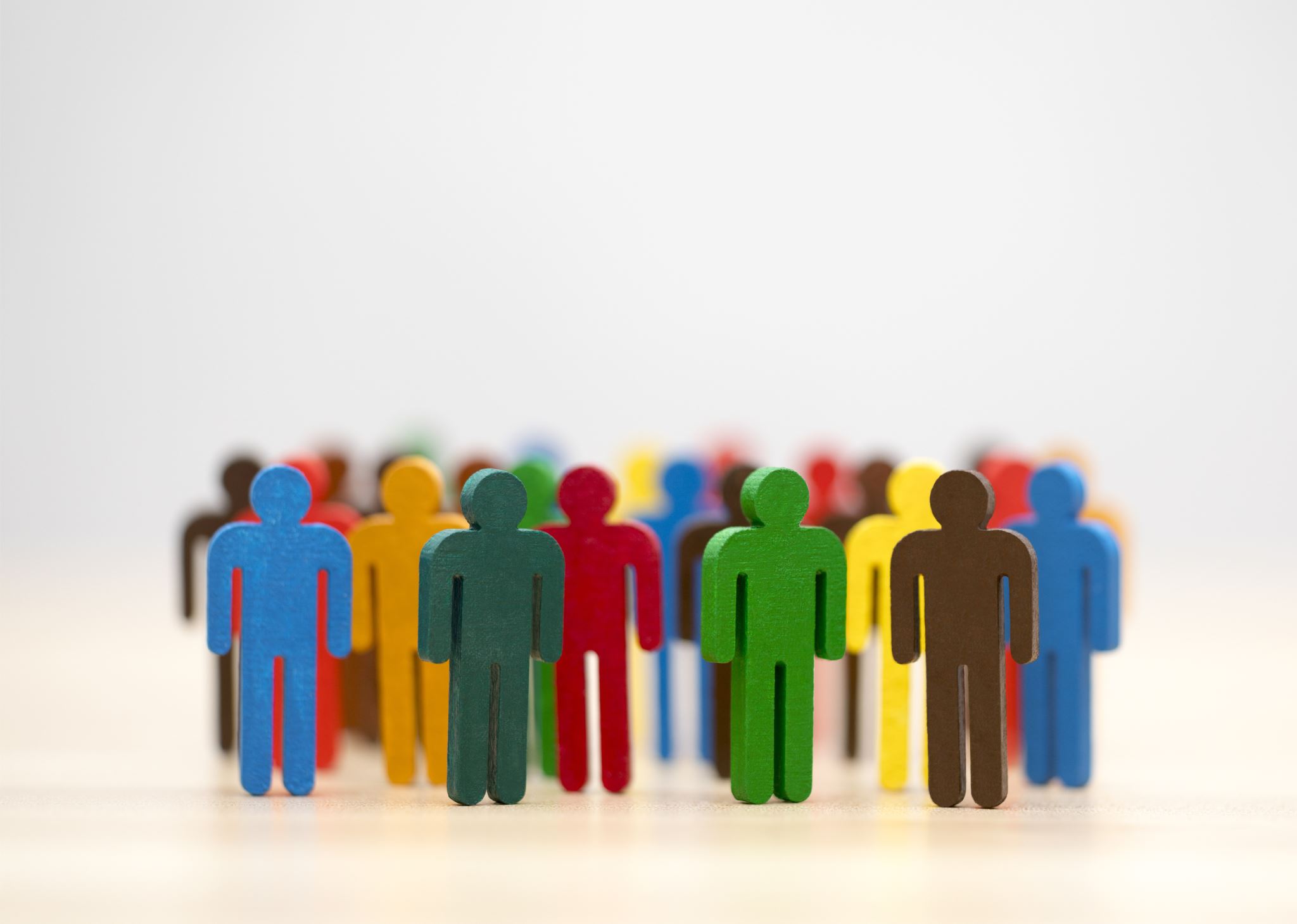 O REGIME TRIBUTÁRIO DAS COOPERATIVAS
Betina Treiger Grupenmacher
Professora Titular de Direito Tributário da UFPR
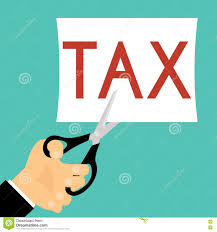 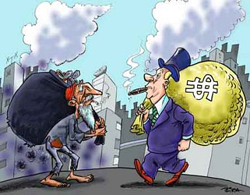 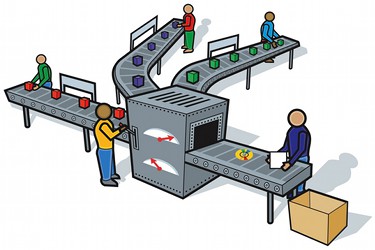 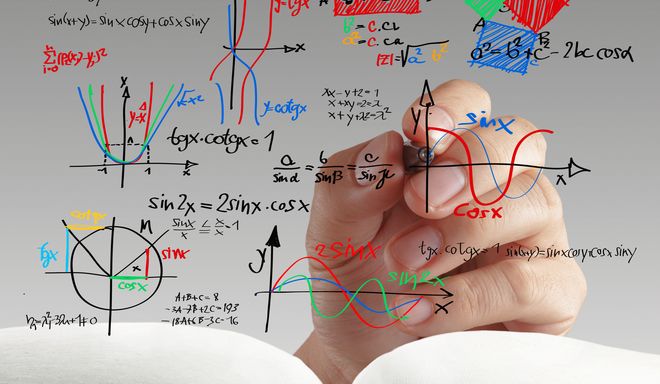 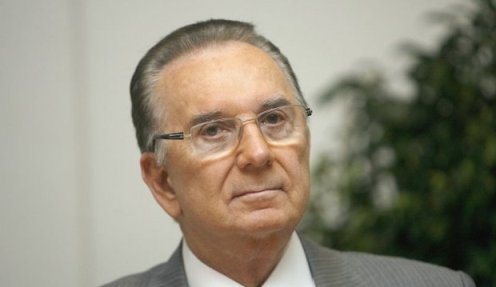 PRINCÍPIOS
PAULO DE BARROS CARVALHO

PRINCÍPIOS LIMITES OBJETIVOS

PRINCÍPIOS VALORES
JUSTIÇA
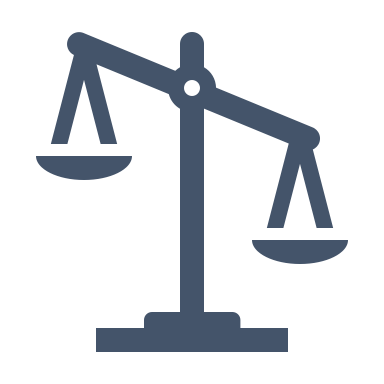 CONCEITO FUNDAMENTAL PARA O DIREITO

ABSTRATO
INDETERMINADO
ALTA CARGA VALORATIVA
ESTADO SOCIAL FISCAL
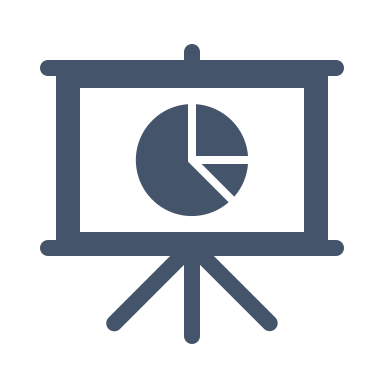 Busca nas receitas tributárias suas fontes primárias de recurso

Financiamento do Estado e das instituições democráticas

Busca realização da JUSTIÇA SOCIAL (redistribuição de riquezas)
Klaus Tipke
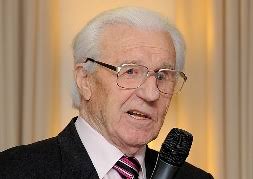 Não existe um critério uniforme de justiça

Cada ramo do direito elege o seu

Direito Tributário

Capacidade contributiva
FRANCESCO MOSCHETTI
MÍNIMO EXISTENCIAL
https://www.dieese.org.br
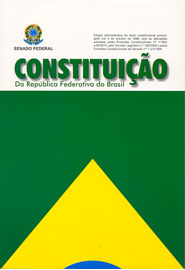 Art. 3º Constituem objetivos fundamentais da República Federativa do Brasil:
I - construir uma sociedade livre, justa e solidária;
PRINCÍPIOS
Art 145  DA CONSTITUIÇÃO FEDERAL
§ 3º O Sistema Tributário Nacional deve observar os princípios da simplicidade, da transparência, da justiça tributária, da cooperação e da defesa do meio ambiente.
§ 4º As alterações na legislação tributária buscarão atenuar efeitos regressivos." (NR)
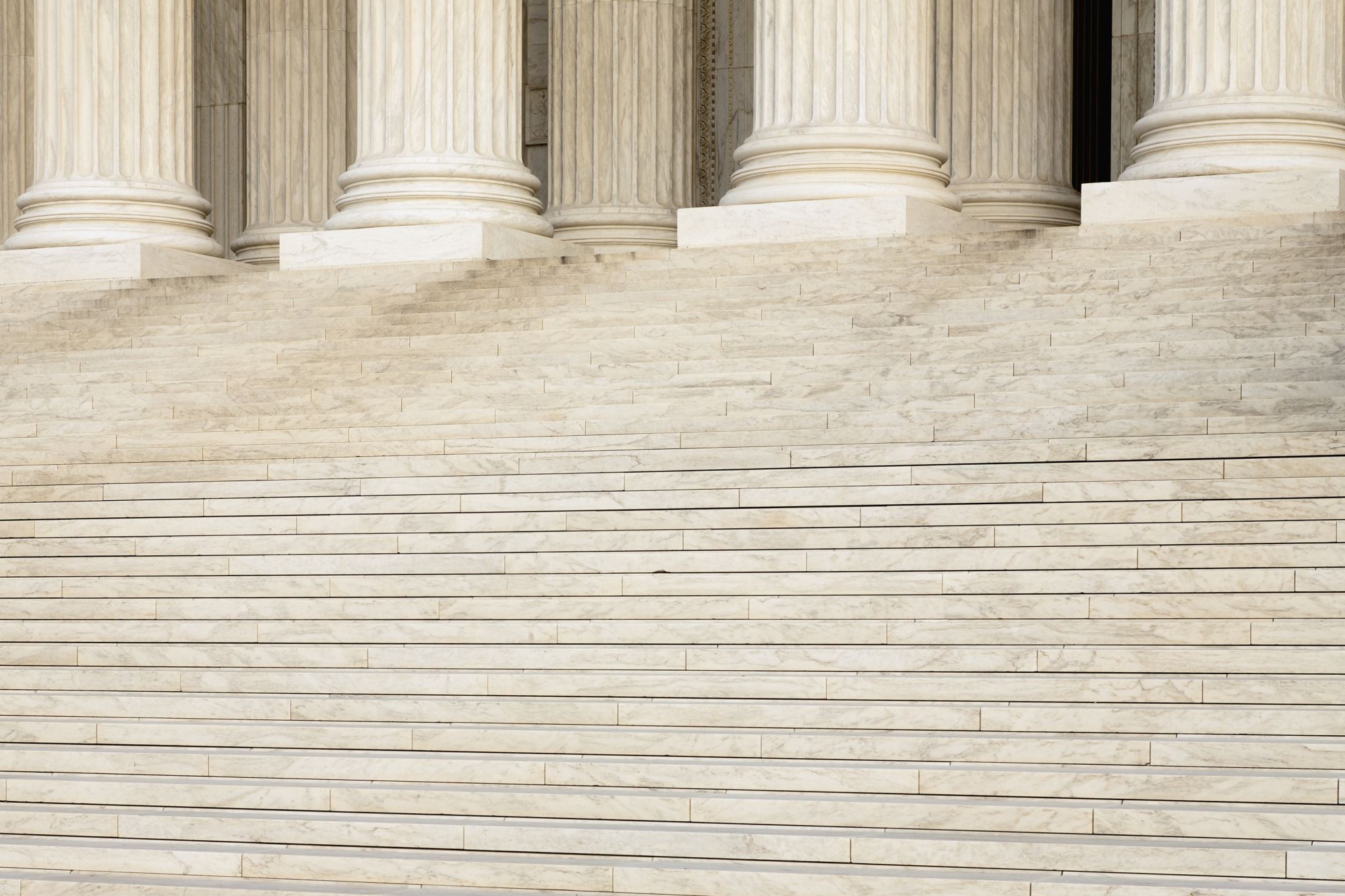 Justiça Fiscal
CESTA BÁSICA REGIMES DIFERENCIADOS
Art. 8º Fica criada a Cesta Básica Nacional de Alimentos, que considerará a diversidade regional e cultural da alimentação do País e garantirá a alimentação saudável e nutricionalmente adequada, em observância ao direito social à alimentação previsto no art. 6º da Constituição Federal.
Parágrafo único. Lei complementar definirá os produtos destinados à alimentação humana que comporão a Cesta Básica Nacional de Alimentos, sobre os quais as alíquotas dos tributos previstos nos arts. 156-A e 195, V, da Constituição Federal serão reduzidas a zero.
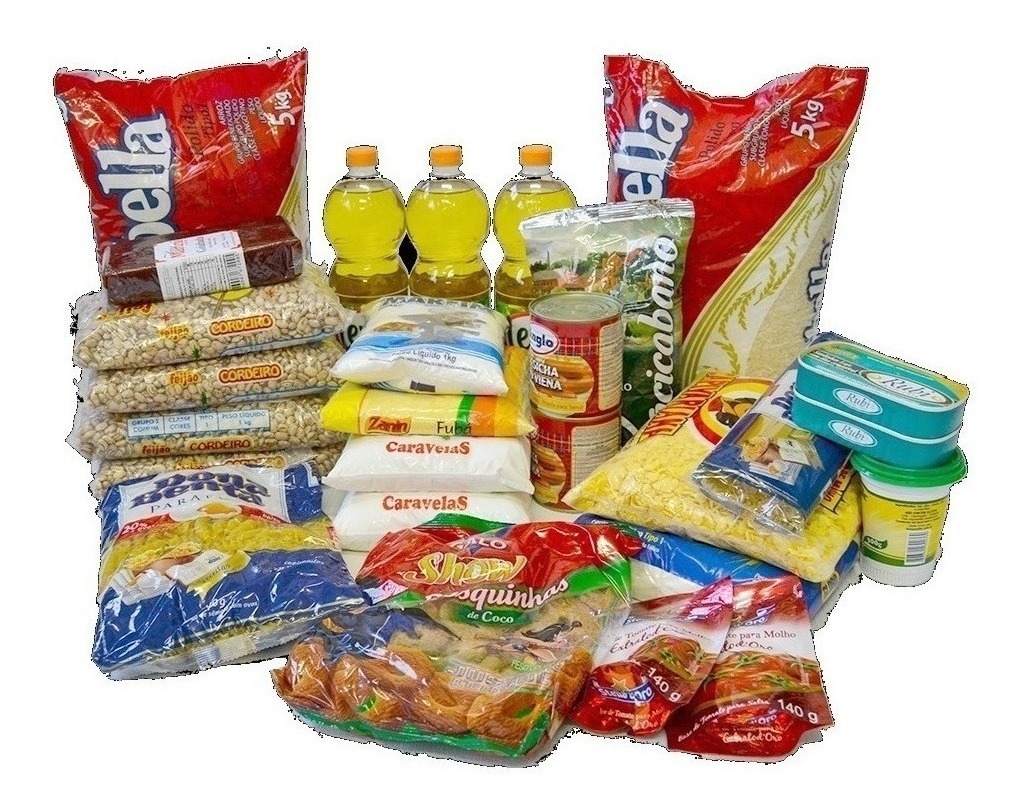 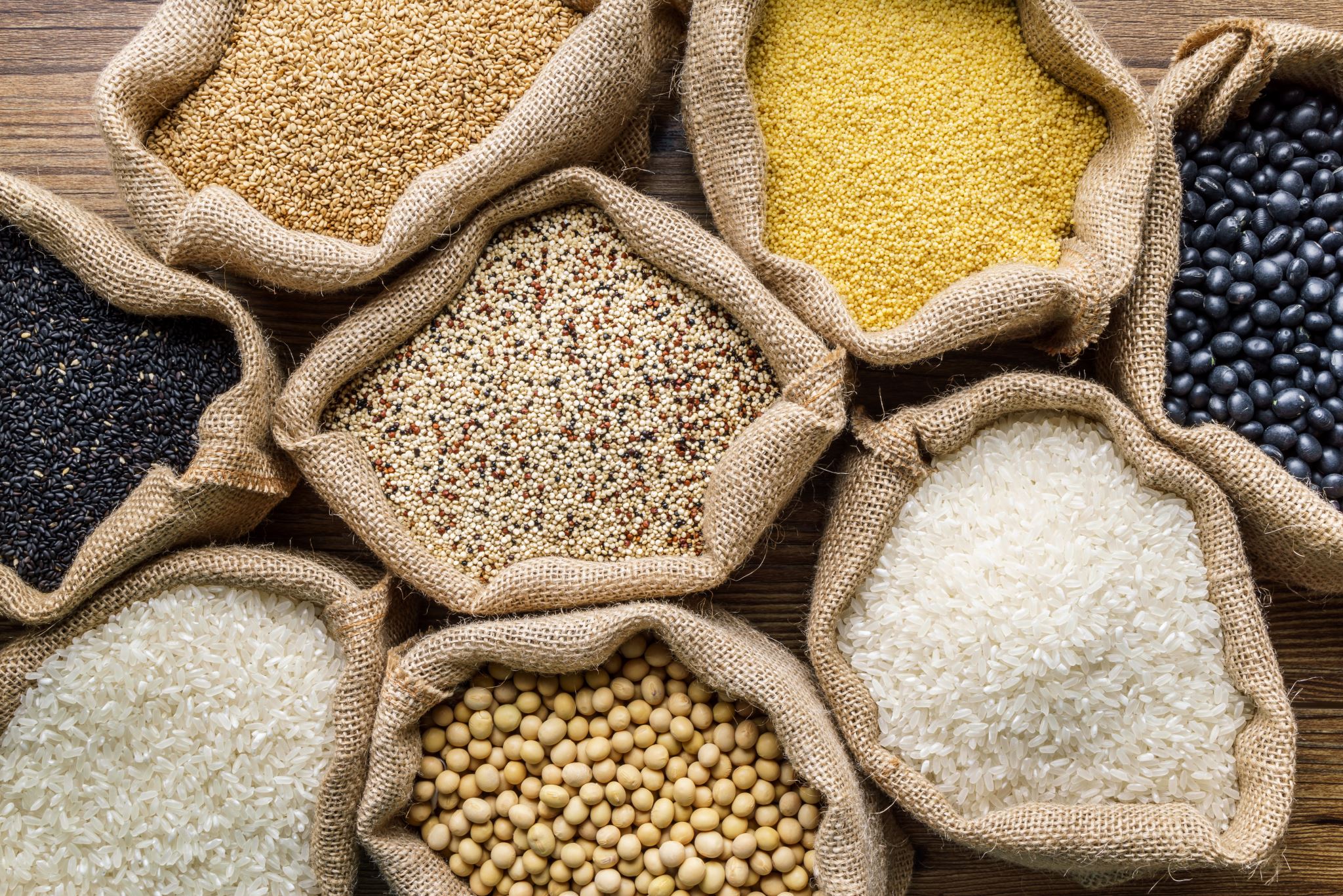 CESTA BÁSICA PLP 68/2024
Art. 114. Ficam reduzidas a zero as alíquotas do IBS e da CBS incidentes sobre as vendas de produtos destinados à alimentação humana relacionados no Anexo I , com a especificação das respectivas classificações da NCM/SH, nos termos do art. 8º da Emenda Constitucional nº 132, de 20 de dezembro de 2023, que cria a Cesta Básica Nacional de Alimentos.

Parágrafo único. Aplica-se o disposto nos §§ 1º a 4º do art. 115 às reduções de alíquotas de que trata o caput.
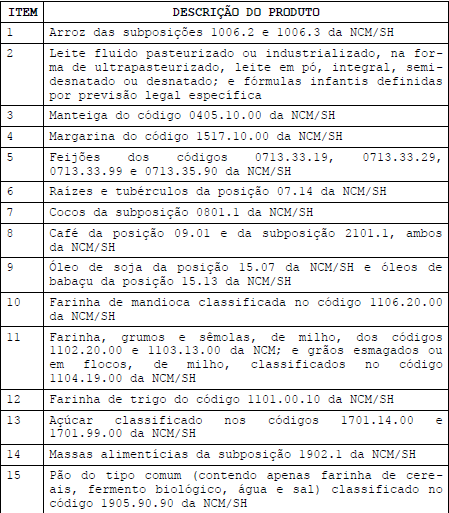 ANEXO I - PRODUTOS DESTINADOS À ALIMENTAÇÃO HUMANA SUBMETIDOS À REDUÇÃO A ZERO DAS ALÍQUOTAS DO IBS E DA CBS
1/2
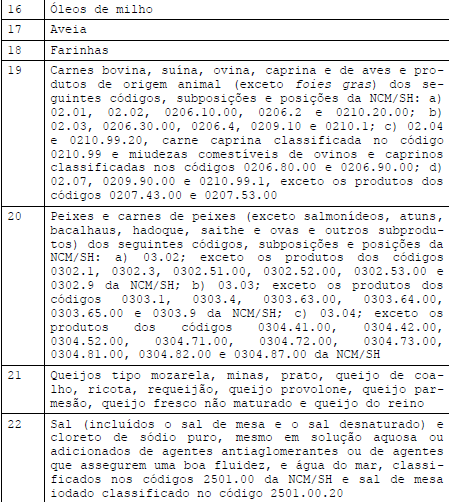 ANEXO I - PRODUTOS DESTINADOS À ALIMENTAÇÃO HUMANA SUBMETIDOS À REDUÇÃO A ZERO DAS ALÍQUOTAS DO IBS E DA CBS
2/2
“CASHBACK”
Art. 156-A. O imposto sobre operações com bens e prestações de serviços, cuja competência será compartilhada pelos Estados, pelo Distrito Federal e pelos Municípios, será instituído por lei complementar.
§ 7º Lei complementar disporá sobre:
II – disporá sobre a instituição de regimes especiais e favorecidos de tributação, por meio de:
a) isenção ou adoção de alíquotas reduzidas;
b) devolução total ou parcial do imposto aos adquirentes dos bens e serviços;
c) alteração nas regras de creditamento;
III – poderá prever a devolução total ou parcial, às famílias de baixa renda, do imposto incidente sobre suas aquisições de bens e serviços;
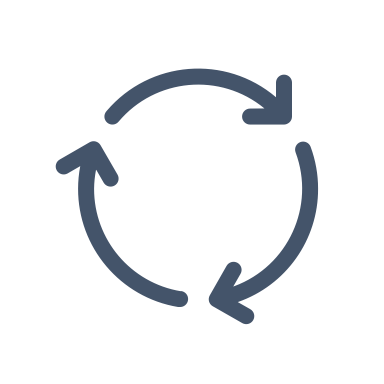 “CASHBACK”
Art. 100. Serão devolvidos, nos termos e limites previstos neste Capítulo, para pessoas físicas que forem integrantes de famílias de baixa renda: 
I - a CBS, pela União; e
II - o IBS, pelos Estados, Distrito Federal e Municípios. 
Art. 101. O destinatário das devoluções previstas neste Capítulo será aquele responsável por unidade familiar de família de baixa renda cadastrada no Cadastro Único para Programas Sociais do Governo Federal – CadÚnico, conforme o art. 6º-F da Lei nº 8.742, de 7 de dezembro de 1993, ou por norma equivalente que a suceder, e que observar, cumulativamente, aos seguintes requisitos: 
I - possuir renda familiar mensal per capita declarada de até meio salário-mínimo nacional; 
II - ser residente em território nacional; e 
III - possuir inscrição ativa no CPF.
Art. 105. As devoluções previstas neste Capítulo serão calculadas mediante aplicação de percentual sobre o valor do tributo relativo ao consumo que servir de base para essas devoluções, formalizado por meio da emissão de documentos fiscais. 
Parágrafo único. Para determinação do tributo a ser devolvido às pessoas físicas, nos termos do caput: 
I - será considerado o consumo total de produtos pelas famílias destinatárias, exclusive os produtos sujeitos ao Imposto Seletivo, de que trata o Livro II desta Lei Complementar; 
II - serão estabelecidas regras de devolução por unidade familiar destinatária e por período de apuração das devoluções, de modo que a devolução seja compatível com a renda disponível da família; 
III - serão considerados, ainda: 
a) dados extraídos de documentos fiscais vinculados ao CPF do representante familiar, que acobertarem operações de aquisição de bens ou serviços exclusivamente para consumo domiciliar; 
b) a renda mensal familiar disponível, assim entendida a que resulta do somatório da renda declarada no CadÚnico a valores auferidos a título de transferência condicionada de renda; 
c) dados extraídos de publicações oficiais relativos à estrutura de consumo das famílias; 
d) regras de tributação de bens e serviços previstas na legislação, admitidas diferenciações entre as regras previstas nas normas gerais de incidência  de que trata o Título I deste Livro e os regimes diferenciados, favorecidos ou específicos.
“CASHBACK”
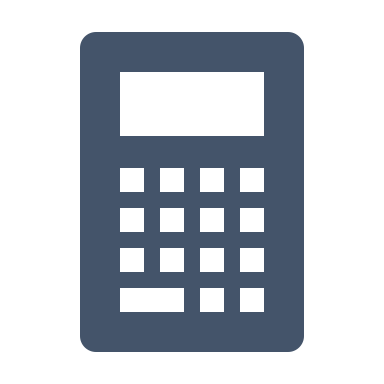 Art. 106. O percentual a ser aplicado nos termos do art. 105 será de: 
I - 100% (cem por cento) para a CBS e 20% (vinte por cento) para o IBS, na aquisição de botijão de treze quilogramas de gás liquefeito de petróleo; 
II - 50% (cinquenta por cento) para a CBS e 20% (vinte por cento) para o IBS, nas operações de fornecimento de energia elétrica, água, esgoto e gás natural; 
III - 20% (vinte por cento) para a CBS e para o IBS, nos demais casos.
Art. 146. Cabe à lei complementar:
[...]
III - estabelecer normas gerais em matéria de legislação tributária, especialmente sobre:
[...]
c) adequado tratamento tributário ao ato cooperativo praticado pelas sociedades cooperativas, inclusive em relação aos tributos previstos nos arts. 156-A e 195, V
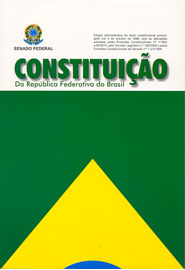 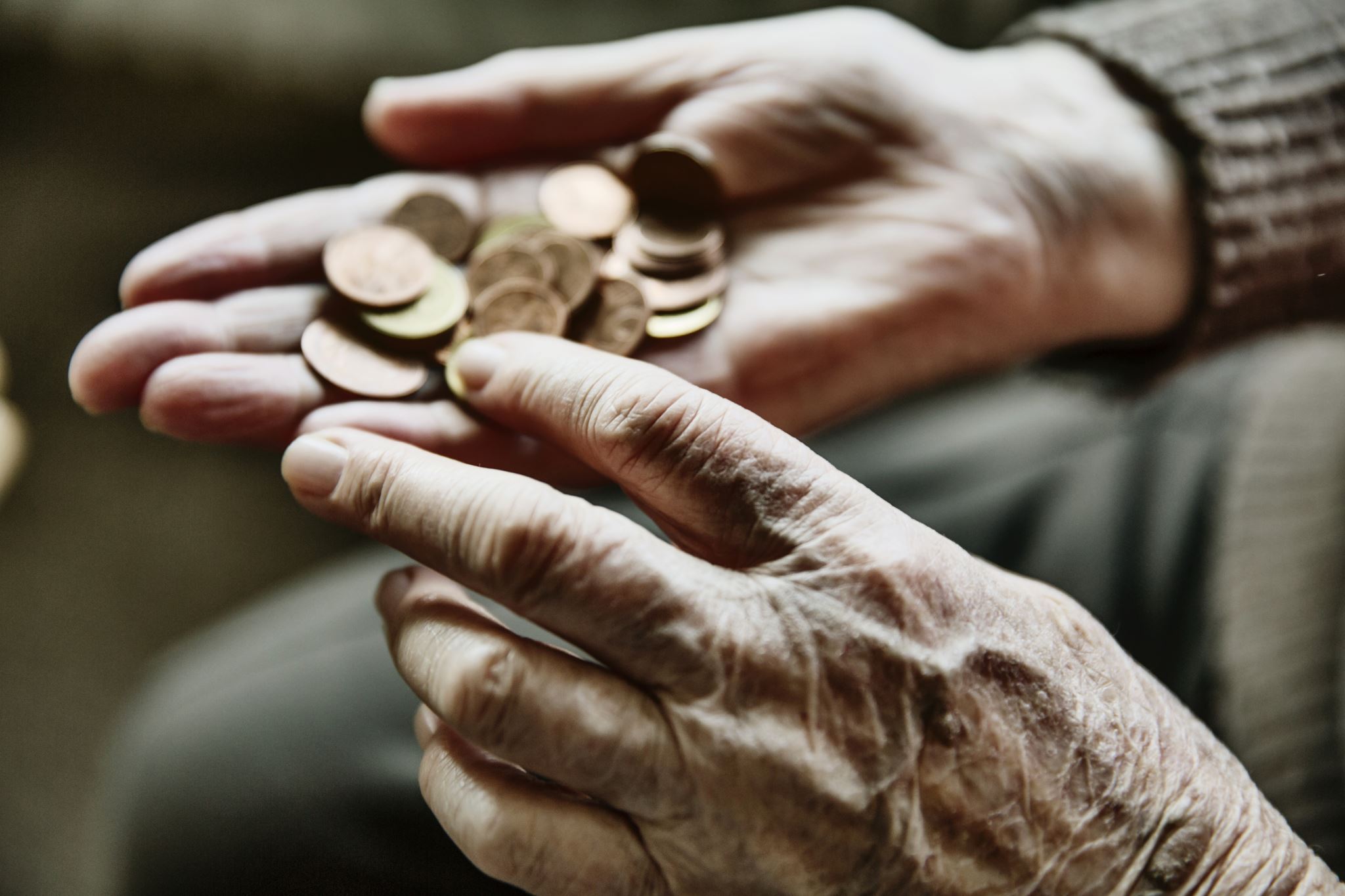 INCENTIVOS e BENEFÍCIOS
DESONERAÇÕES
FAVORECIMENTOS EXTRAORDINÁRIOS
INCENTIVOS
ESTÍMULO A DETERMINAS OU SETOR ECONOMICO COM REDUÇÃO DE TRIBUTOS MEDIANTE CONTRAPARTIDA
BENEFÍCIOS
CONCESSÃO GRATUITA DE VANTAGEM TRIBUTÁRIA POR RAZÕES EXTRAFISCAIS
DIFERIMENTO- NÃO É INCENTIVO OU BENEFÍCIO
DESONERAÇÕES
Adequado tratamento tributário
Constituição Federal
Art. 156-A
§ 6º A Lei complementar disporá sobre regimes específicos de tributação para:
I-(...)
II-(...)
III - sociedades cooperativas, que será optativo, com vistas a assegurar sua competitividade, observados os princípios da livre concorrência e da isonomia tributária, definindo, inclusive: as hipóteses em que o imposto não incidirá sobre as operações realizadas entre a sociedade cooperativa e seus associados, entre estes e aquela e pelas sociedades cooperativas entre si quando associadas para a consecução dos objetivos sociais;
Constituição Federal
Art. 149-B O tributo previsto no art. art. 195, V, terá os mesmos:
I - fatos geradores, bases de cálculo, hipóteses de não incidência, imunidades, e sujeitos passivos dos impostos previstos nos arts 155, II-A, e 156, III;
II – regimes específicos, diferenciados ou favorecidos de tributação, regras de não cumulatividade e de creditamento do imposto previsto no art. 155, II-A, além daqueles previstos nos §§ 21 e 22 do art. 195.
Parágrafo único. Os tributos de que trata este artigo observarão as imunidades previstas no art. 150, VI, não se aplicando a ambos os tributos o disposto no art. 195, § 7º.
PLP 68
Art. 270. As sociedades cooperativas poderão optar por regime especifico do IBS e da CBS no qual ficam reduzidas a zero as alíquotas do IBS e da CBS incidentes na operações em que:
I - o associado destina bem ou serviço à cooperativa de que participa; e
II - a cooperativa fornece bem ou serviço a associado sujeito ao regime regular do IBS e da CBS.
§1ºO disposto no caput deste artigo aplica-se também:
I - as operações realizadas entre cooperativas singulares, centrais, federações, confederações e as originárias dos seus respectivos bancos cooperativos de que as cooperativas participam; e
II - operações de fornecimento de bem material pela cooperativa de produção agropecuária a associado sujeito ao regime regular do IBS e da CBS, desde que anulados os créditos por ela apropriados referentes ao bem fornecido.
PLP 68
PL 68
PLP 68/2024
PLP 68
Seção X
Dos Insumos Agropecuários e Aquícolas
 
Art. 133. Ficam reduzidas em 60% (sessenta por cento) as alíquotas do IBS e da CBS incidentes sobre o fornecimento dos insumos agropecuários e aquícolas relacionados no Anexo IX desta Lei Complementar, com a especificação das respetivas classificações da NCM/SH e da NBS 
§3º Fica diferido o recolhimento do IBS e da CBS incidentes nas operações de que trata o caput deste artigo, desde que o adquirente seja produtor rural pessoa física ou jurídica sujeito ao regime regular do IBS e da CBS, exceto a sociedade cooperativa que optar pelo regime de que trata o art. 270 desta Complementar.
PLP68
Art. 163. O contribuinte de IBS e de CBS sujeito ao regime regular poderá apropriar créditos presumidos dos referidos tributos relativos às aquisições de bens e serviços de produtor rural ou de produtor rural integrado, não contribuintes, de que trata o art. 159 desta Lei Complementar 

§8º O direito  de apropriação e utilização do credito presumido de que trata este artigo aplica-se também sociedade cooperativa em relação ao recebimento de bens e serviços de seus associados não contribuintes do IBS e da CBS na forma do art. 159 e não optantes pelo Simples Nacional, inclusive no caso de opção pelo regime específico de que trata o art. 270 desta Lei Complementar, exceto na hipótese em que o bem seja enviado para beneficiamento na cooperativa e retorne ao associado.
PL 68
Art. 183. As sociedades cooperativas que fornecerem serviços financeiros e exercerem a opção de que trata o art. 270 desta Lei Complementar deverão reverter o efeito das deduções de base de cálculo previstas neste Capítulo proporcionalmente ao valor que as operações beneficiadas com redução a zero das alíquotas do IBS e da CBS representarem do total das operações da cooperativa
Art. 188 § 7º- Não poderão apropriar créditos na forma prevista neste artigo os associados tomadores de operações de crédito com sociedades cooperativas que fornecerem serviços financeiros e exercerem a opção de que trata o art. 270 desta Lei Complementar.
PLP 68
PLP 68
Art. 228. Os planos de assistência à saúde ficam sujeitos a regime específico de incidência do IBS e da CBS, de acordo com o disposto neste Capítulo, quando esses serviços forem prestados por:
I - seguradoras de saúde;
II - administradoras de benefícios;
III- entidades fechadas de previdência complementar registradas na Agência Nacional de Saúde Complementar (ANS), na forma prevista no art. 19 da Lei n. 9.656, de 3 de junho de 1998, que operam planos de assistência saúde de acordo com as condições estabelecidas
no art. 76 da Lei Complementar n. 109, de 29 de maio de 2001;
IV - cooperativas operadoras de planos de saúde;
V - cooperativas de seguro saúde; e
VI - demais operadoras de planos de assistência à saúde.
Planos de Saúde
Art. 39. A incidência do IBS e da CBS sobre o fornecimento não oneroso ou a valor inferior ao de mercado de bens e serviços para uso e consumo pessoal de pessoas físicas, de que tratam o inciso I do caput e o inciso II do § 1º do art. 5º desta Lei Complementar, dar-se-á na forma do disposto nesta Seção.
§ 2º Para fins do disposto no caput deste artigo, não são considerados bens e serviços de uso e consumo pessoal aqueles utilizados exclusivamente na atividade econômica do contribuinte, inclusive:
I- uniformes e fardamentos;
II- equipamentos de proteção individual;
III- serviços de saúde disponibilizados na própria empresa para seus empregados e administradores durante a jornada de trabalho; e
IV- serviços de planos de assistência à saúde e de fornecimento de vale-refeição e vale-alimentação, quando forem destinados a empregados e decorrerem de convenção coletiva de trabalho, cuja contraprestação será calculada de acordo com os respectivos regimes específicos.
COOPERATIVAS DE SAÚDE
QUATRO ALÍQUOTAS PARA O IVA + UMA ALÍQUOTA PARA O ‘IS’
O Brasil no topo da lista entre os maiores IVAs do mundo
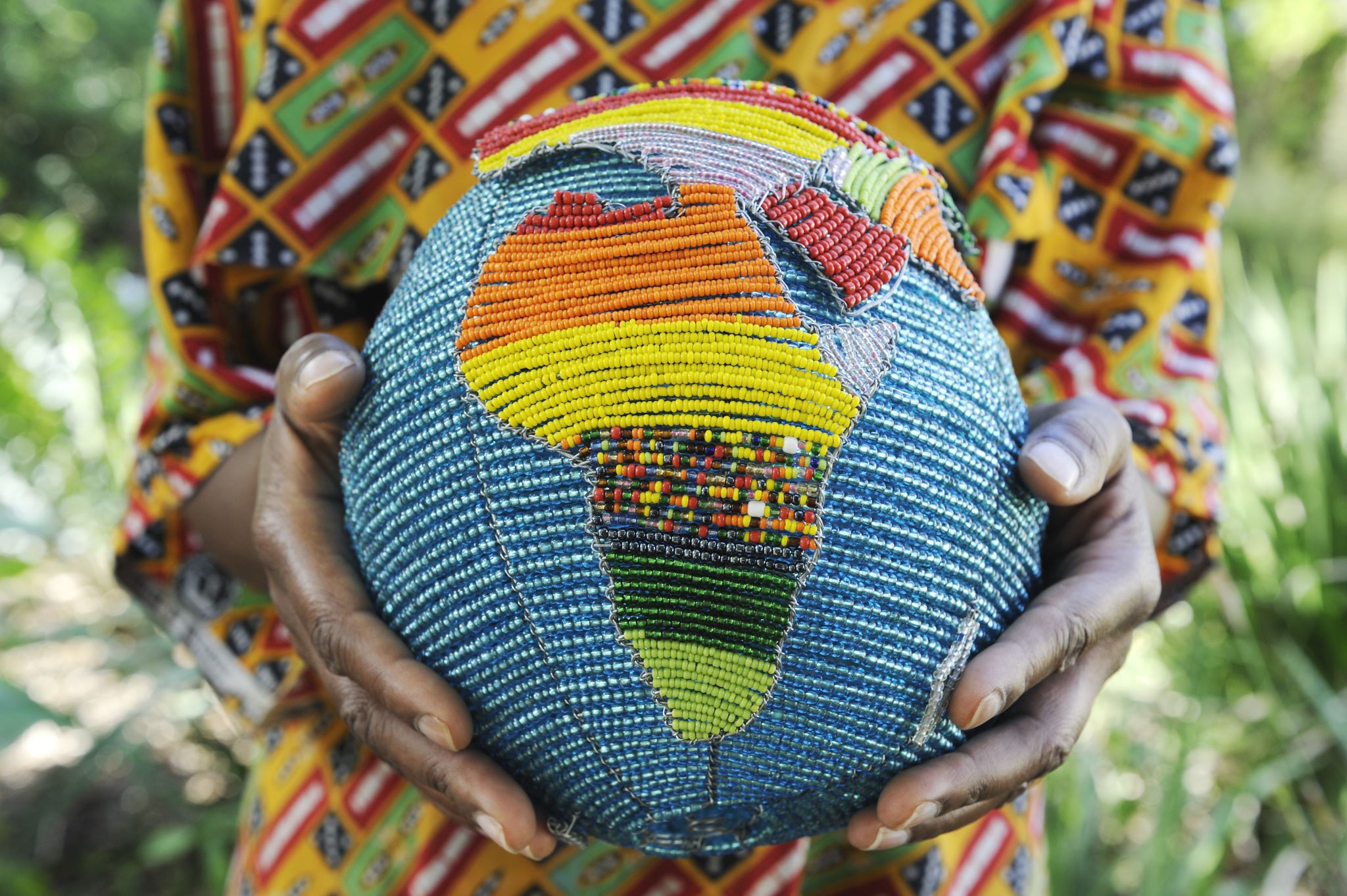 Comitê Gestor do IBS

1. ALTERA A HISTÓRIA DO FEDERALISMO FISCAL NO BRASIL

2. É UMA FIGURA INÉDITA NA ESTRUTURA DA ADMINISTRAÇÃO PÚBLICA

3. NÃO HÁ PARALELO EM OUTRO LUGAR DO MUNDO
COMITÊ GESTOR
EMENDA CONSTITUCIONAL 132- “Fato Gerador”
Art. 156-A. Lei complementar instituirá imposto sobre bens e serviços de competência compartilhada entre Estados, Distrito Federal e Municípios.
§ 1º O imposto previsto no caput será informado pelo princípio da neutralidade e atenderá ao seguinte:
I - incidirá sobre operações com bens materiais ou imateriais, inclusive direitos, ou com serviços;
II - incidirá também sobre a importação de bens materiais ou imateriais, inclusive direitos, ou de serviços realizada por pessoa física ou jurídica, ainda que não seja sujeito passivo habitual do imposto, qualquer que seja a sua finalidade;
III - não incidirá sobre as exportações, assegurados ao exportador a manutenção e o aproveitamento dos créditos relativos às operações nas quais seja adquirente de bem material ou imaterial, inclusive direitos, ou serviço, observado o disposto no § 5º, III;
OPERAÇÕES NÃO ONEROSAS
EMPRÉSTIMO
DOAÇÃO ONEROSA- JÁ INCIDE ITCMD
BENS DE USO E CONSUMO PESSOAL- PESSOA FÍSICA
FORNECIMENTO DE BRINDES E BONIFICAÇÕES
FORNECIMENTO NÃO ONEROSO OU A VALOR INFERIOR AO DE MERCADO DE BENS E SERVIÇOS PARA USO E CONSUMO PESSOAL DE CÔNJUGES, COMPANHEIROS OU PARENTES, CONSANGUÍNEOS OU AFINS, ATÉ O TERCEIRO GRAU, DAS PESSOAS FÍSICAS – (PRESENTE DE VIAGEM - ART. 5º)
Art. 4º do PL 68/2024-???
Split Payment- PLP 68/2024
Art. 27. Os débitos do IBS e da CBS decorrentes da incidência sobre operações com bens ou com serviços serão extintos mediante as seguintes modalidades de pagamento: I - compensação com créditos, respectivamente, de IBS e de CBS apropriados pelo contribuinte, nos termos dos arts. 28 a 38 e das demais disposições desta Lei Complementar; II - recolhimento pelo contribuinte; III - recolhimento na liquidação financeira da operação (split payment), nos termos dos arts. 51 a 55 desta Lei Complementar; IV - recolhimento pelo adquirente, nos termos do art. 56 desta Lei Complementar; ou V - recolhimento por aquele a quem esta Lei Complementar atribuir responsabilidade.
SPLIT PAYMENT
SPLIT PAYMENT e não cumulatividade
O split payment não se adequa à não cumulatividade, podendo atingir o efeito inverso nos casos em que o adquirente exercer sua prerrogativa de utilizá-lo automaticamente.
O banco após consultar o Comitê Gestor informará se o contribuinte tem créditos a serem compensados.
Em caso positivo o valor será segregado, crédito e débito do imposto se compensarão até onde se equivalerem e nada haverá a ser pago, recebendo o fornecedor a integralidade do preço pela venda do bem ou do serviço.
Se o split payment for feito, em excesso a Administração Fazendária deverá ressarcir o contribuinte em dinheiro.
O split payment deveria ser utilizado, em tese, só para fornecedores que não têm créditos a serem compensados.
Para diminuir as possibilidades de infração ao referido princípio, seriam necessárias algumas alterações, como a restrição do split payment aos inadimplentes contumazes, a eliminação do termo “pessoal” agregado à expressão uso e consumo e a eliminação da exigência de que o imposto tenha sido efetivamente recolhido para que se exercite o direito ao crédito. (Betina Treiger Grupenmacher. Caderno de Pesquisas Tributária nº 5/2024. MP editora. No prelo)
IMPACTO NEGATIVO NA ATIVIDADE EMPRESARIAL

Redução do fluxo de caixa

Renegociação de contratos em relação a prazo de pagamento

Aumento dos custos operacionais
SPLIT PAYMENT
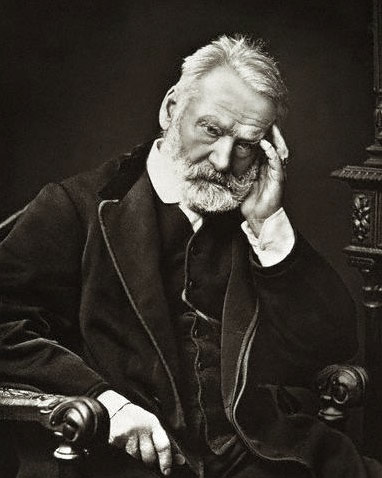 “... Deus dá o ar ao    homem e ele o tributa!”  
(Victor Hugo)
REGINA HELENA COSTA
“ (…) A JUSTIÇA TRIBUTÁRIA IMPÕEM UMA TRIBUTAÇAO DE BOA QUALIDADE, EXERCIDA MEDIANTE UMA LEGISLAÇÃO CLARA E DE UM SISTEMA DE TRIBUTOS SIMPLES, EFICIENTES E QUE DIFICULTAM A SONEGAÇÃO. NÃO PARECE DEMASIADO PENSAR, COMO OBJETIVO ÚNICO, NA QUALIDADE DE VIDA DO CIDADÃO-CONTRIBUINTE IMPOSITIVA DO RESPEITO AOS SEUS DIREITOS"
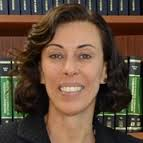 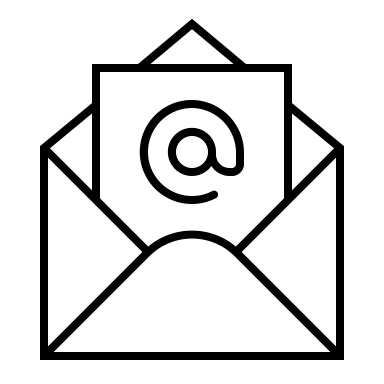 betina@grupenmacher.com.br
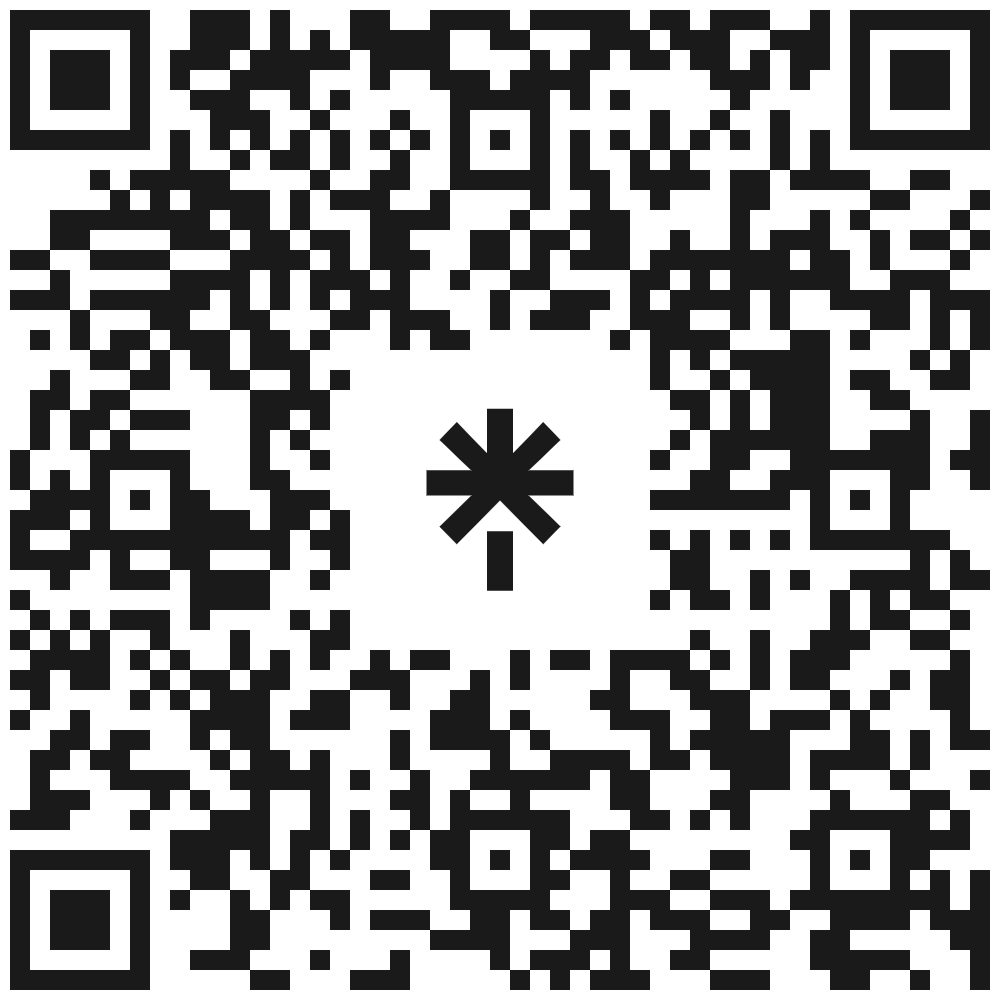 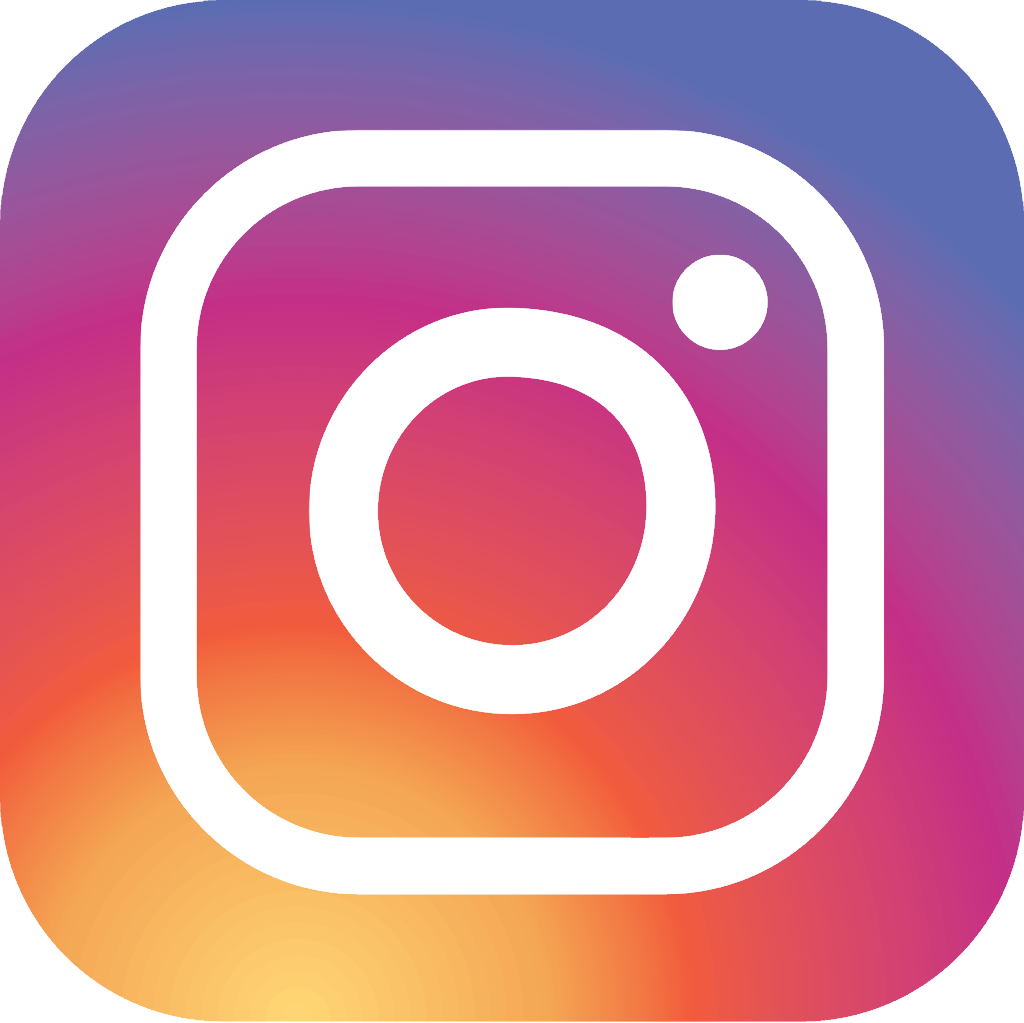 @betinatg
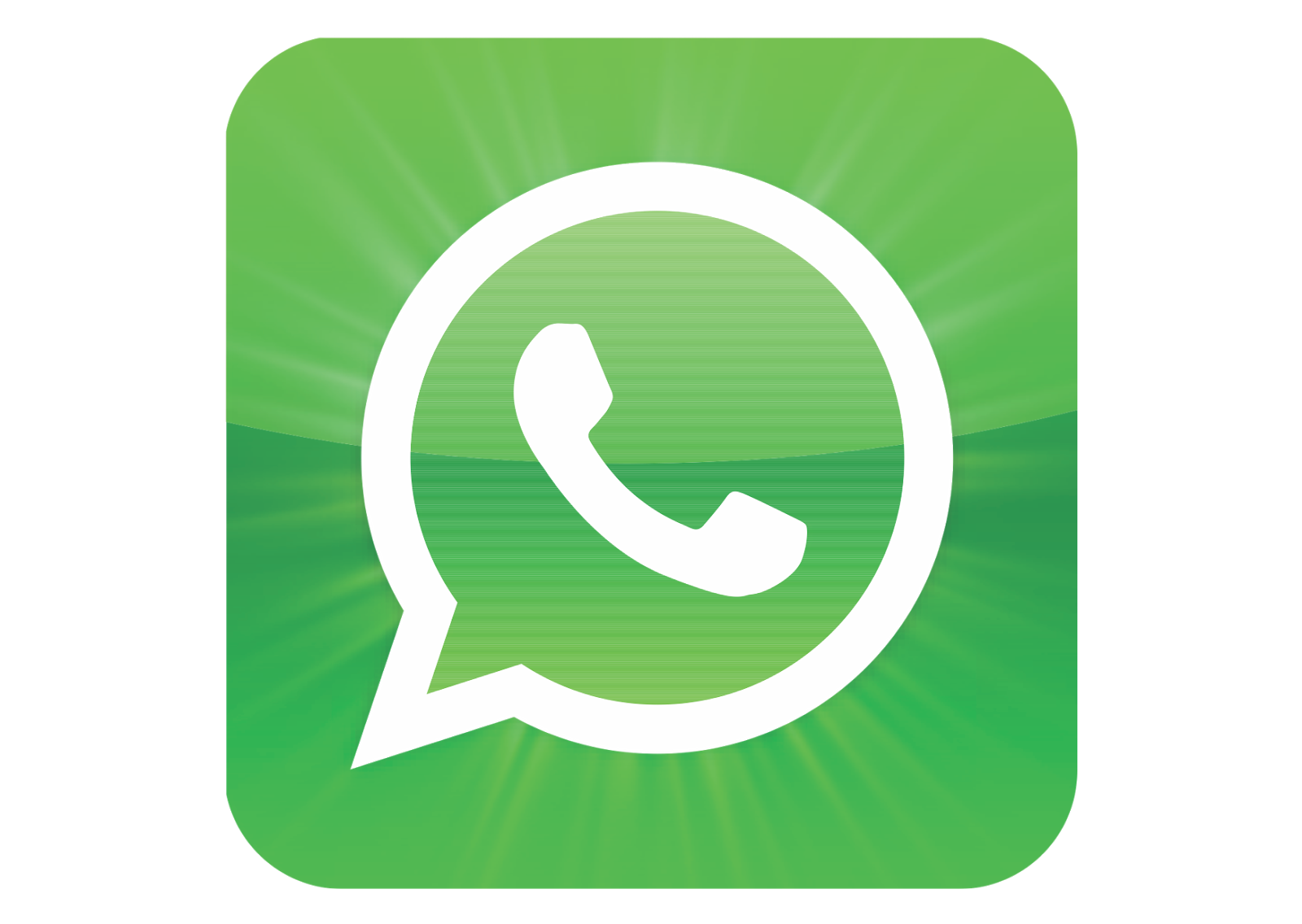 +5541999748906
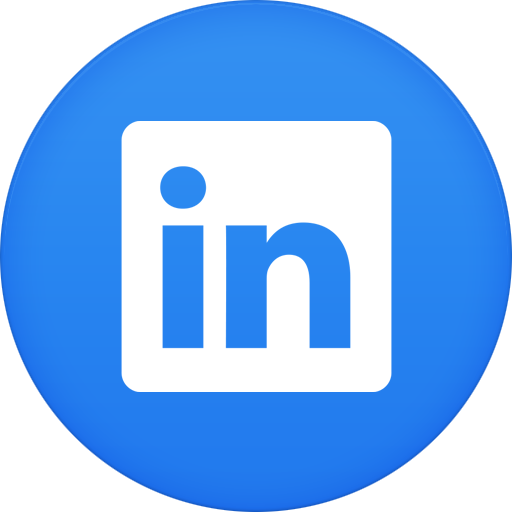 https://www.linkedin.com/in/betina-grupenmacher-b708a518/